Vervoer
Ecologische voetafdruk van vervoersmodaliteiten
Herhaling vorige les
Kleding: 
- productie 
- hergebruik
Hulpvragen
- Hoe bepaal je met welk vervoersmiddel je naar school gaat?
- Heeft jou keuze voor een vervoersmiddel gevolgen voor het milieu?
Lesdoelenaan het einde van de les:
Begrijp je hoe vervoer bijdraagt aan onze voetafdruk. 
Heb je kennis van verschillende soorten vervoer en hun impact op het milieu. 
Heb je Inzicht in hoe keuzes ten aanzien van vervoer invloed hebben op de ecologische voetafdruk. 
Kan je een aantal mogelijkheden opnoemen om de ecologische voetafdruk te verlagen door aanpassingen in het vervoer.
Ecologische voetafdrukBekijk het filmpje. Er volgen straks 3 vragen
https://youtu.be/oJRQbAThvMw
Beantwoord vragen n.a.v. filmpje
Waar gaat het filmpje over?
Wat betekend ecologische voetafdruk?
Met welk vervoermiddel kom je naar school?
Beantwoord vragen n.a.v. filmpje
Waar gaat het filmpje over?
Wat betekent ecologische voetafdruk?
Met welk vervoermiddel kom je naar school?
Hoe groot is jouw ecologische voetafdruk als je naar school gaat en als je op vakantie gaat?
Auto’s
Elektrische auto’s
Diesel auto’s 
Benzine auto’s
E-bike
Voordelen
Beter voor je conditie
Sneller op je bestemming
Maakt fietsen leuker
Goedkoper dan de auto
Allerlei soorten
Nadelen
Aanschaf is duur
Reparatiekosten
Gaat minder lang mee 
Capaciteit van acuu
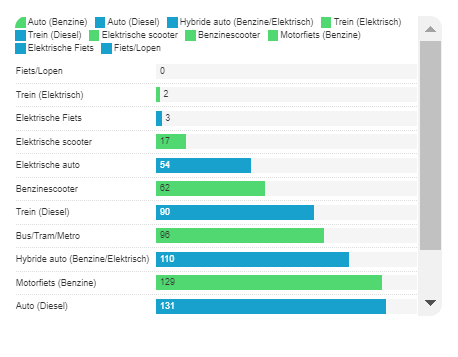 - Elektrische auto: 71- Auto (benzine): 110- Auto (diesel): 131- E-bike: 3- Fiets: 0
Aan de slag!
Lees de instructies op je werkblad.

Ga naar: www.Treecological.be

Bereken met de calculator wat jouw ecologische voetafdruk met betrekking tot vervoer. 

Beantwoord de vragen.
Opdracht 1 & 2 :15 minuten
Opdracht 3       :20 minuten
Uitslagen bespreken
Poster maken
Jullie eindopdracht voor dit project is om in groepen van 3 personen een poster te maken op A3-papier. Je kunt kiezen uit een van de onderwerpen: voeding, vervoer of kleding.
Lesdoelenaan het einde van de les:
Begrijp je hoe vervoer bijdraagt aan onze voetafdruk. 
Heb je kennis van verschillende soorten vervoer en hun impact op het milieu. 
Heb je Inzicht in hoe keuzes ten aanzien van vervoer invloed hebben op de ecologische voetafdruk. 
Kan je een aantal mogelijkheden opnoemen om de ecologische voetafdruk te verlagen door aanpassingen in het vervoer.
Wat heb je geleerd?
Enquête
Klik op onderstaande link en beantwoord de vragen:
https://forms.office.com/e/ZaLC360CmK